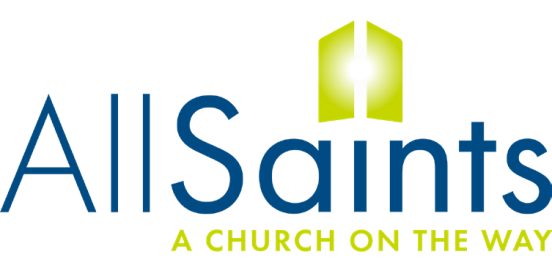 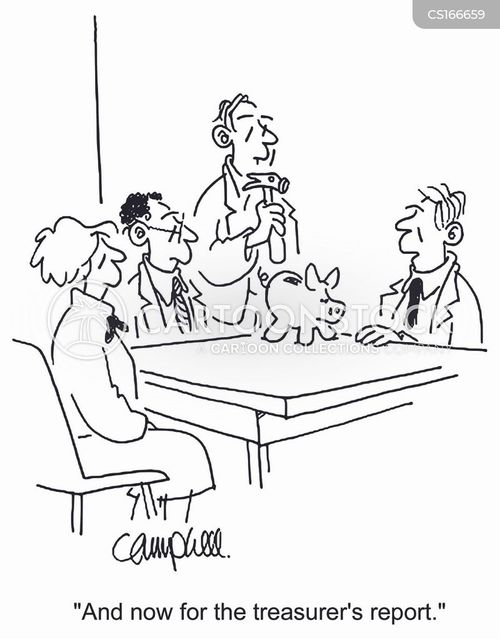 2023
[Speaker Notes: Welcome! It is great to be back up here in front of you all, albeit back down in the Centre again!

Believe it or not, this is now my sixth APCM Treasurer’s presentation!]
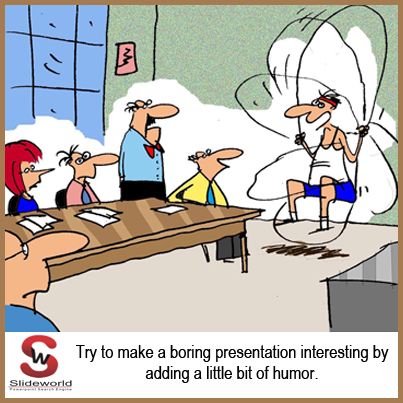 [Speaker Notes: So, I am hoping you might have a pretty good idea of what you are in for!! Don’t worry, I left my skipping rope at home!]
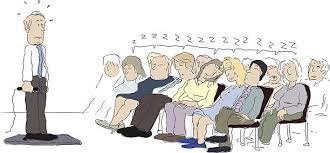 [Speaker Notes: As usual, I will do my best to try and ensure that it isn’t boring. So, to kick us off…]
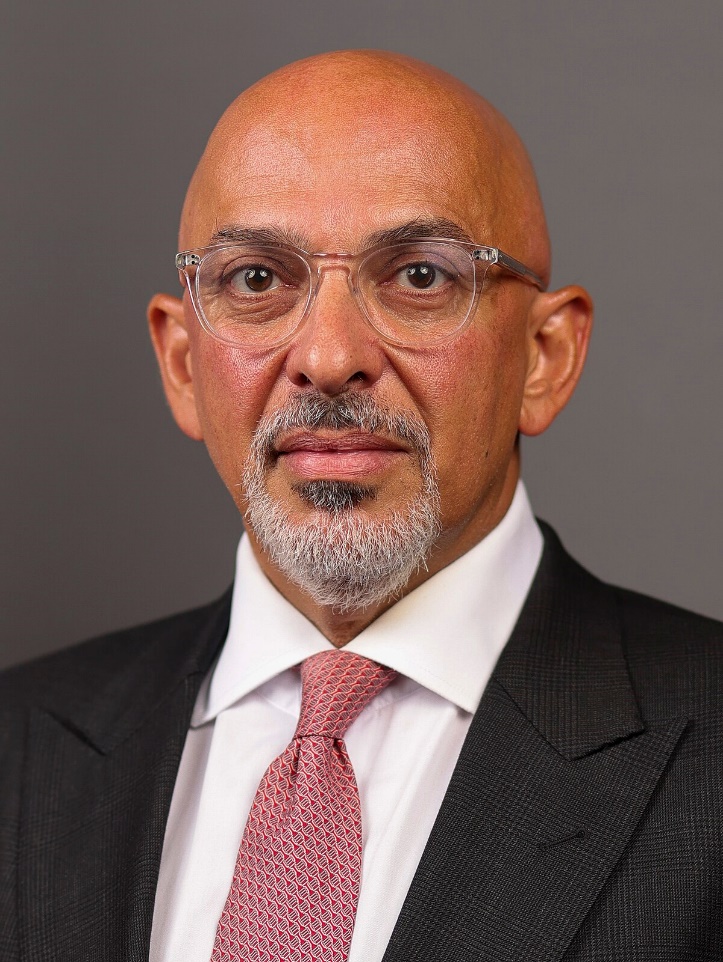 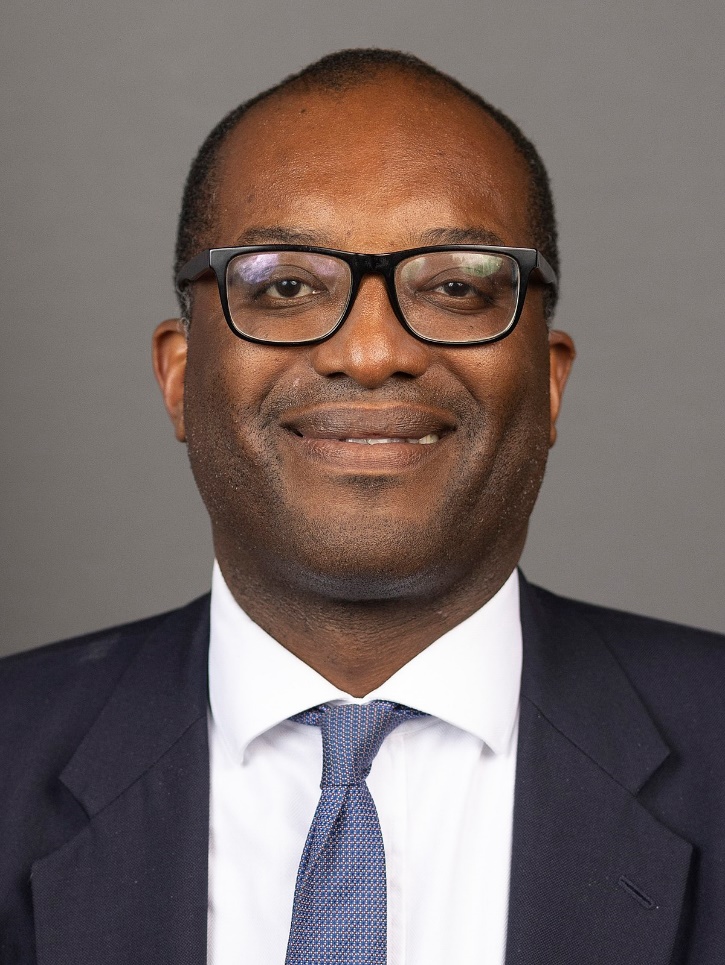 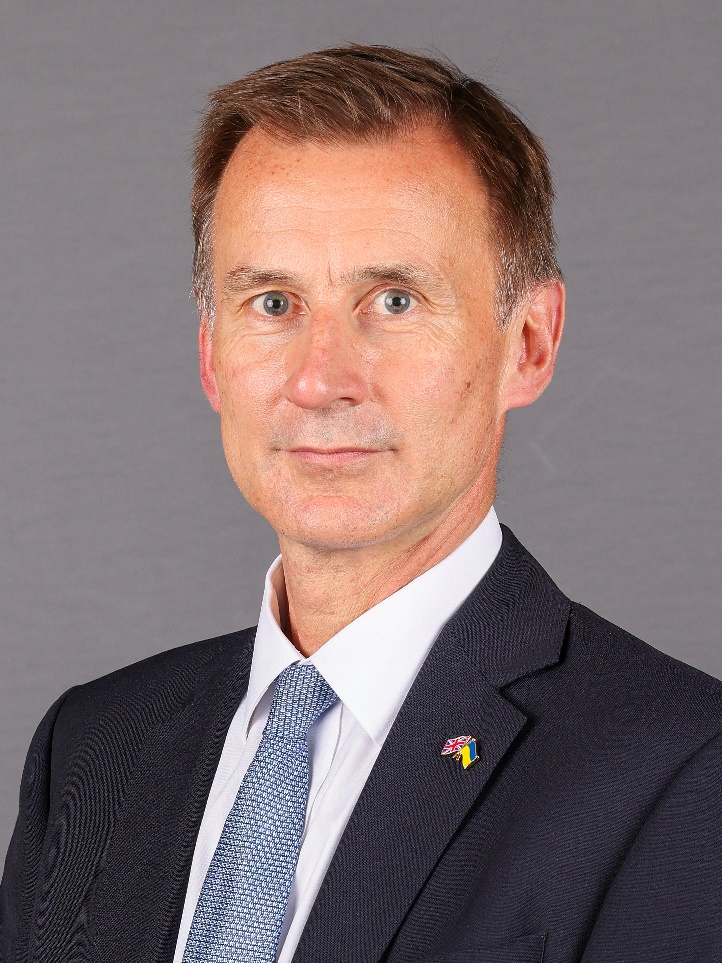 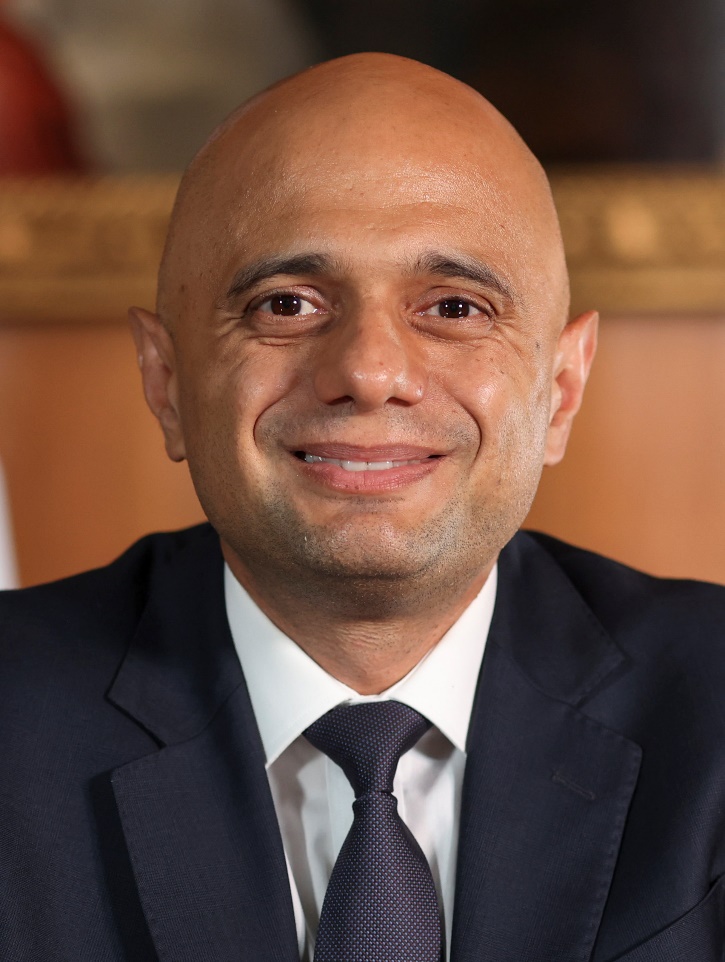 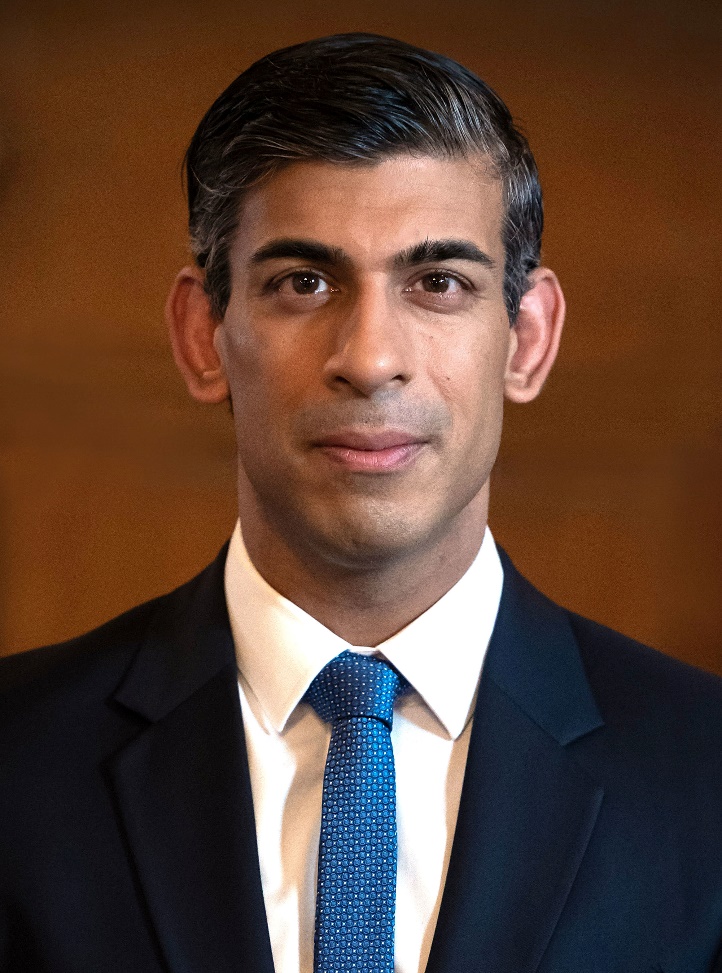 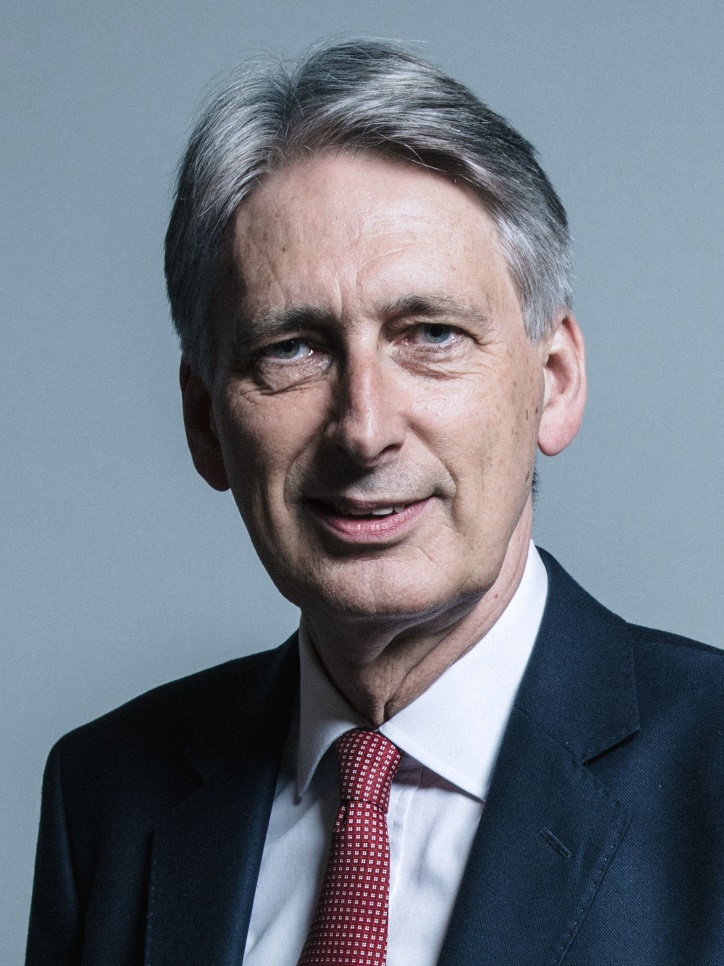 [Speaker Notes: Surprise pop quiz! Ha, you didn’t know there was going to be a test! Do we all know who these guys are? (Jeremy Hunt, Kwasi Kwarteng, Nadhim Zahawi, Rishi Sunak, Sajid Javid and Philip Hammond). And do you know what connects them all?

Yes, they are our last 6 Chancellors.

And what is their connection to me?

I have been the Treasurer of All Saints under each one of them! So, apparently, I am much better at keeping my job but, thankfully, it is also a lot easier than theirs!]
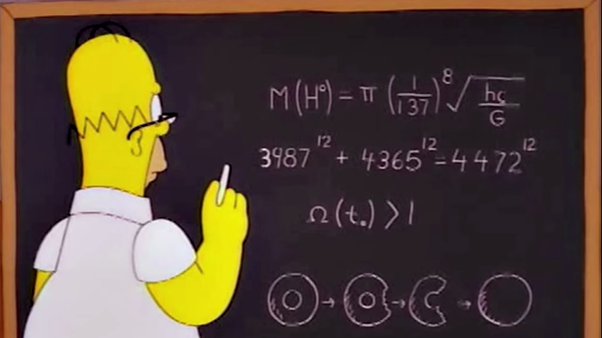 [Speaker Notes: As with my previous presentations, don’t worry, you won’t need to do any maths (the Finance Team has done that for you) and my presentation will be made available for everyone after this.]
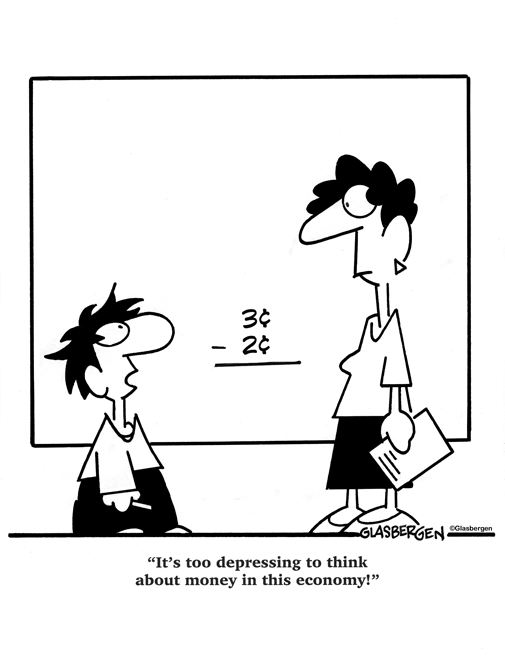 [Speaker Notes: So, in a year where we have all felt the sting of a cost-of-living crisis, how have we faired?]
Income
Projected
[Speaker Notes: You can see that, in 2023, our income was only slightly down on 2022. This was approximately £771,000, as opposed to £844,000.

However, there are some things to note with this:

Unlike 2022, our Unrestricted Income was significantly higher than our Restricted Income, as we did not have a ROCK fundraising drive last year.

Our income from Charitable Activities (the Centre, Hub etc) was up more than £12k compared to 2022, thanks to the hard work of our staff and the pantomime. Indeed, it was almost exactly the same as the heights of 2019.

You may have also spotted that for we are projecting a higher income this year. This figure is a combination of our Unrestricted Budget and expected Restricted ROCK income only and I have not included in this any loans or the surrender of investments.]
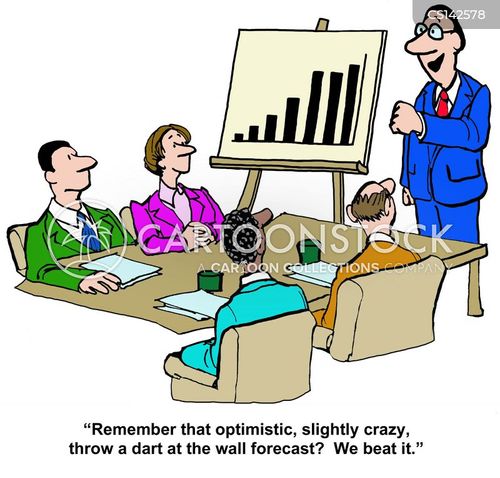 [Speaker Notes: You may recall that, last year, we faithfully set out a balanced budget for 2023. Well, I am pleased to say that we managed to exceed this with our income.]
Unrestricted Giving
Projected
[Speaker Notes: Our main source of income remains from your donations.

As you can see, this had been decreasing over the last couple of years from the peak of 2019. However, I am pleased to say that, in 2023, we received the second highest amount of Unrestricted Giving in the last 10 years.

I noted last year that the 2022 donations from Standing Orders and Bank Transfers was the highest it had ever been, beating the previous peak in 2019 by nearly £14,000. However, in 2023, we smashed 2022’s record by a further £20,000! Also, we had assumed a budget for Unrestricted Giving of £276,000 and we actually received over £320,000!

Hopefully, we can continue to move back towards where our overall Unrestricted Giving should be, relative to 2019. We have set an Unrestricted Giving budget for 2024 of £295,000, which is even more ambitious than 2023, and we have reasonable hope to believe that this will be achievable.]
Restricted Giving
Projected
[Speaker Notes: Thanks largely to the ROCK pledge drive early in 2022, we had a record year of £436,000. In 2023, we did not have a ROCK pledge drive, so it is understandable that our Restricted Giving was quite a bit lower, at around £315,000. That being said, it was still higher than any other previous year on the graph.

Our current cashflow models for the ROCK project indicate that we are aiming to receive Restricted income in 2024 which is even higher than 2022. As noted previously, this projection does not include any loans or the surrender of investments, as they are not really income. Indeed, including these would see the projection be nearly double.]
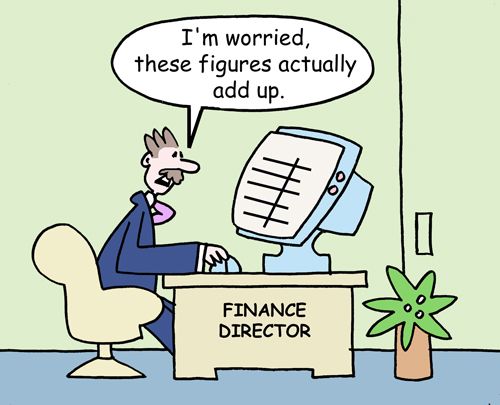 [Speaker Notes: So, thank you to you all for your donations. Anything and everything you give is massively appreciated.]
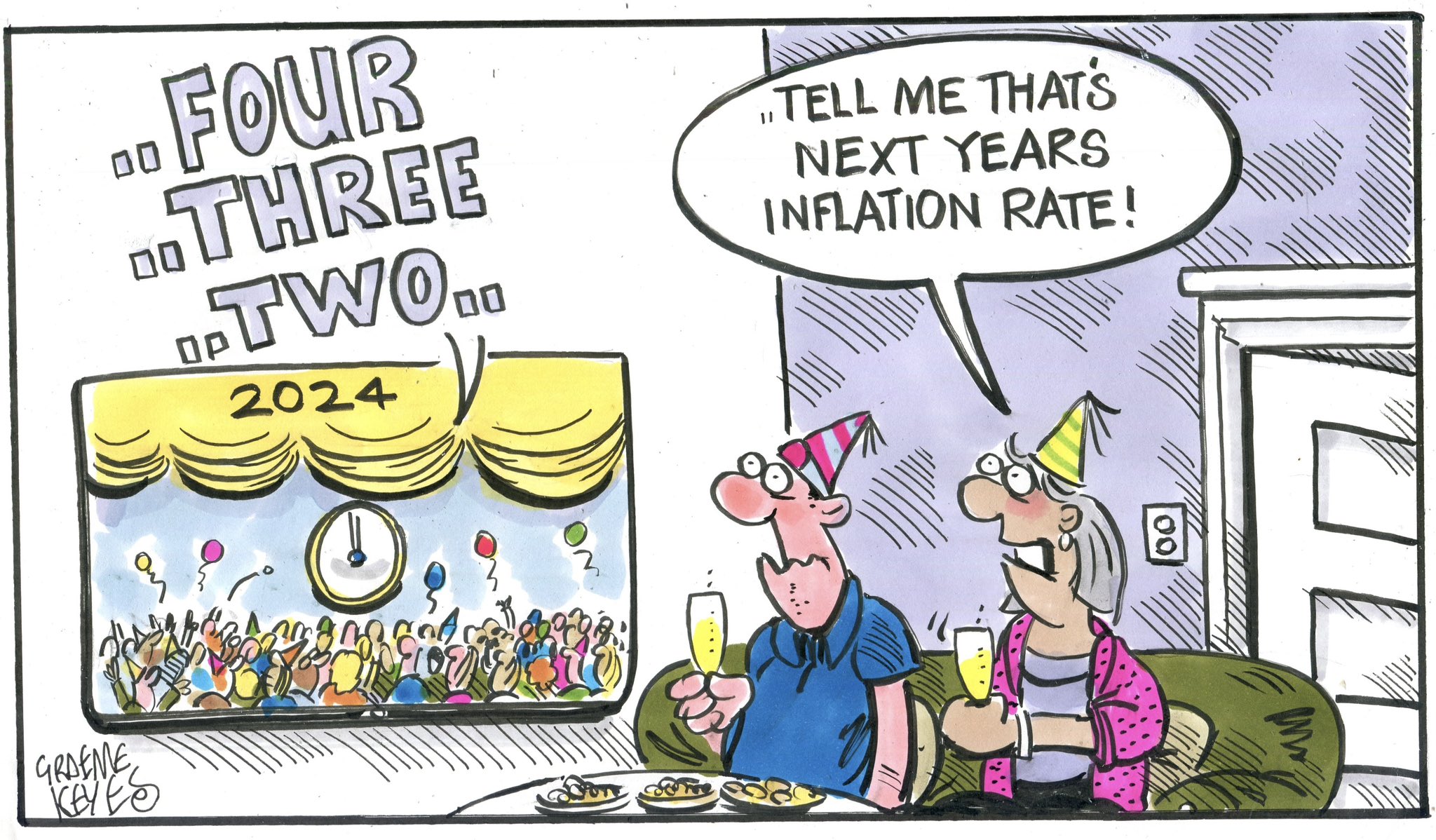 [Speaker Notes: Just like last year, inflation remains a big issue for us all and the Church finances are no exception to this.]
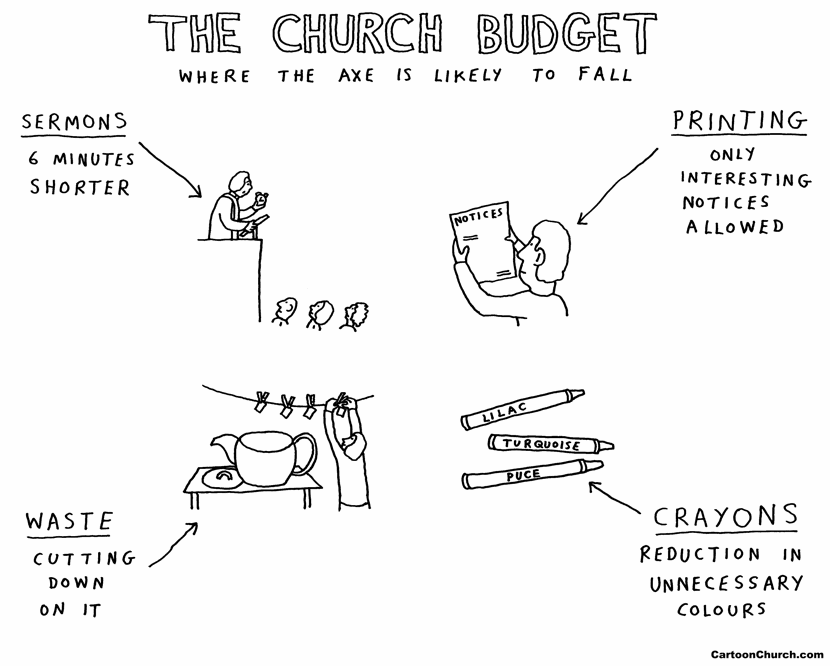 [Speaker Notes: So, having discussed the good news regarding our income, what has happened with our Expenditure?]
Expenditure
Projected
[Speaker Notes: As you can see, last year was unusually high for spending. Obviously, this is largely due to ROCK, which you can see takes up a significant portion of the bar (lighter blue, near the top).

Owing to inflation and taking on more staff, our Staff Costs were also considerably higher than last year.

Other costs of note were a further significant increase in Parish Share, so that we are paying the requested amount, after an adjustment for the Benefice Ministry Allowance.

Where is the 2024 projection you may be asking?]
Expenditure
Projected
[Speaker Notes: Well, as you can see 2024 is projected to be an expensive year!

Approximately three-quarters of this is expected expenditure on the ROCK project (of which we have already paid out about one third so far).

Whilst we have budgeted an increase in staffing costs of around 8%, our current budget for non-staff expenditure is almost exactly the same as what we actually spent last year.]
Expenditure 2023
[Speaker Notes: Here I have set out the amounts spent in the broad main categories.

As you can see, the three main costs last year remained Staff Costs, ROCK and Parish Share.

However, we did see a significant increase in Direct Activity Costs (for those who can’t see which one this is, it is the green one at the top of around £91k). This was only just over £54k last year. This substantial increase is down to several reasons; including (but not limited to) building maintenance works, inflation and holding the Pantomime.]
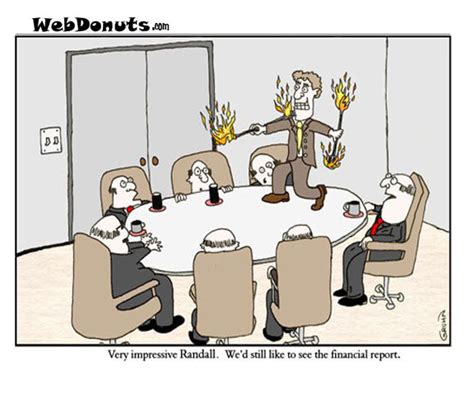 [Speaker Notes: So, what does this all mean? How have we actually done over the last year?]
Income vs Payments
Projected
[Speaker Notes: As usual, this is not an easy question to answer during the current times of large income and expenditure with ROCK.

On the whole, last year we brought in about £60,000 less than we spent.

However, when looking at the Unrestricted side of things, we brought in approximately £32,000 more than we spent (before a consideration of depreciation).

Instead, for Restricted, we spent nearly £93,000 more than we brought in, thanks to the ROCK project getting underway.

However, as you can see, 2024 is going to see a substantial difference in income and expenditure, thanks in large part to the conclusion of the current phase of the ROCK project. This difference is due to be covered largely from accumulated ROCK savings and from borrowing, if required.]
Bank Balance
[Speaker Notes: Our cash balances hit nearly £820,000 at the end of 2022. However, owing to the start of the ROCK project, this has now dropped to just over £756,000, despite our increase in Unrestricted funds.]
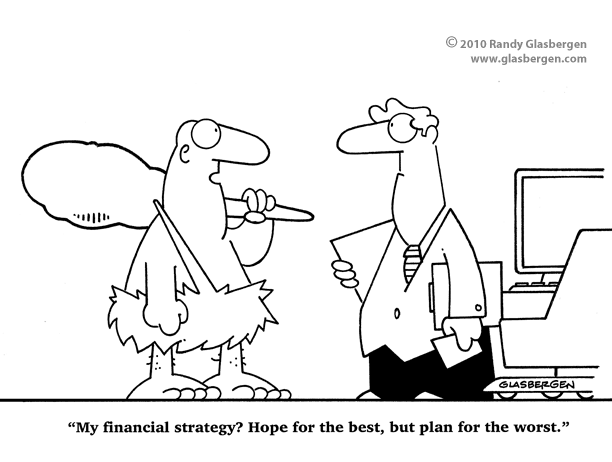 [Speaker Notes: So, is this a problem?]
The Split
[Speaker Notes: You can see that, from a high of £680,000 in 2022, our Restricted funds have decreased (owing to ROCK expenditure) and now stand at just under £583,500.

Our Unrestricted funds managed to make a good increase of about £36,000. However, this does include a legacy of £9,800 which has been designated to ROCK. Therefore, our general unrestricted surplus was just over £26,000. This has helped us make a really good stride towards our capital reserves goal of 3 months of expenditure, which is the good practice minimum target set out by the Charity Commission.

Given that we were approximately £20,000 down with three months to go last year, we did very well to come out where we have. I must note that this is mainly down to a large one-off donation, rather than a broad increase in giving levels. So, it is likely that, as we move through 2024, we will find ourselves in a similar position again. This would preferably be resolved by a majority of donors increasing their regular giving a little. As we have entered a new tax-year, now would be an ideal time to consider any changes you might be able to make and it will give more time for the effect to be felt across the rest of the year.]
Net Current Assets 31 December 2023
Total - £756,748
[Speaker Notes: So, to give you a final breakdown of our cash assets, I have this very blue pie chart!

Of the total of £756,748:

£567k is ROCK money (down from £650k)
£66.7k is Capital Projects (up from £51.5k)
£35k is our Contingency Fund (previously known as our Rainy Day Fund) (up from £24k)
The bequests have increased to £70.5k (from 61k)
Our Hub Refurb pot has reduced down to only £800, following the conclusion of projects (£11.5k last year)
We have just over £7k in the Millennium fund (down from £8k last year)
Just under £2k for senior workers; and (down from £3k last year)
About £7.5k across other minor pots (down from £9k last year).]
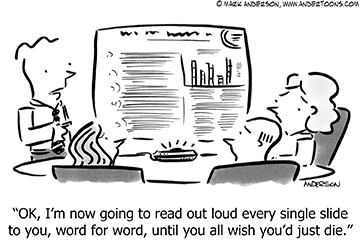 [Speaker Notes: I hope you managed to follow this okay and you are all still with me! I appreciate that this is a lot to take in.

I certainly I hope I haven’t done too much of this (the slide) and I hope I have managed to highlight the important elements of the 2023 accounts.]
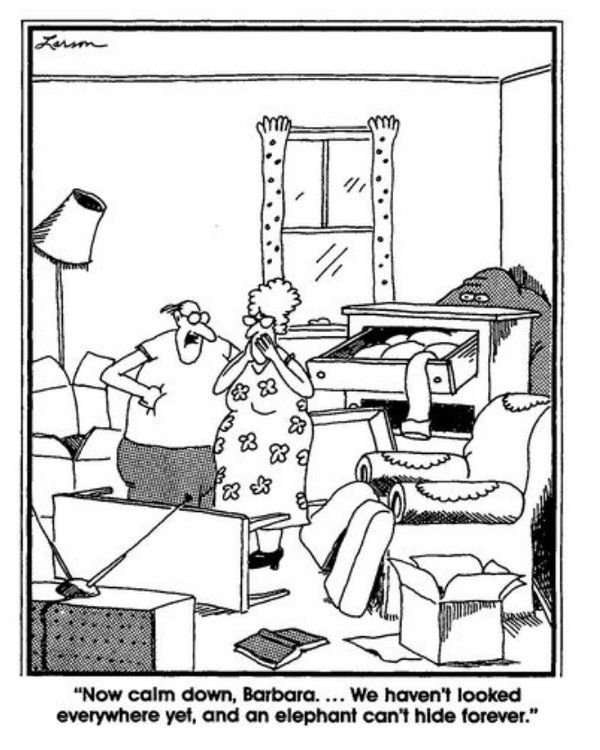 [Speaker Notes: That being said, before I finish, I must address the elephant in the room which the eagle-eyed among you may have spotted in the accounts.

You may recall that, in recent history, we have had a policy of depreciating the value of the Centre in our accounts over many years. This was introduced in order to resolve the big difference in the valuation of the Centre after it was refurbished (around 20 years ago) (of £1.5m) and the valuation obtained in 2019 (of £715k).

The problem with this depreciation policy is that it meant that there was the possibility each year that it could make the Church accounts look like we were running at a loss, unless you examined the accounts really closely.

Therefore, this year we have decided to change the policy to that of “revaluation” based upon the most recent value from 2019. This will be reviewed every five years.

This has the long-term benefit of making our accounts look more reflective of our actual profit and loss position each year. However, there is a short-term downside (which you may have spotted); namely, that the 2023 accounts look like we have “lost” £785,000. Please rest assured that £785,000 has not disappeared out of our bank accounts! It is probably better to think of it that we are now valuing the Centre correctly, whereas previously it likely wasn’t.]
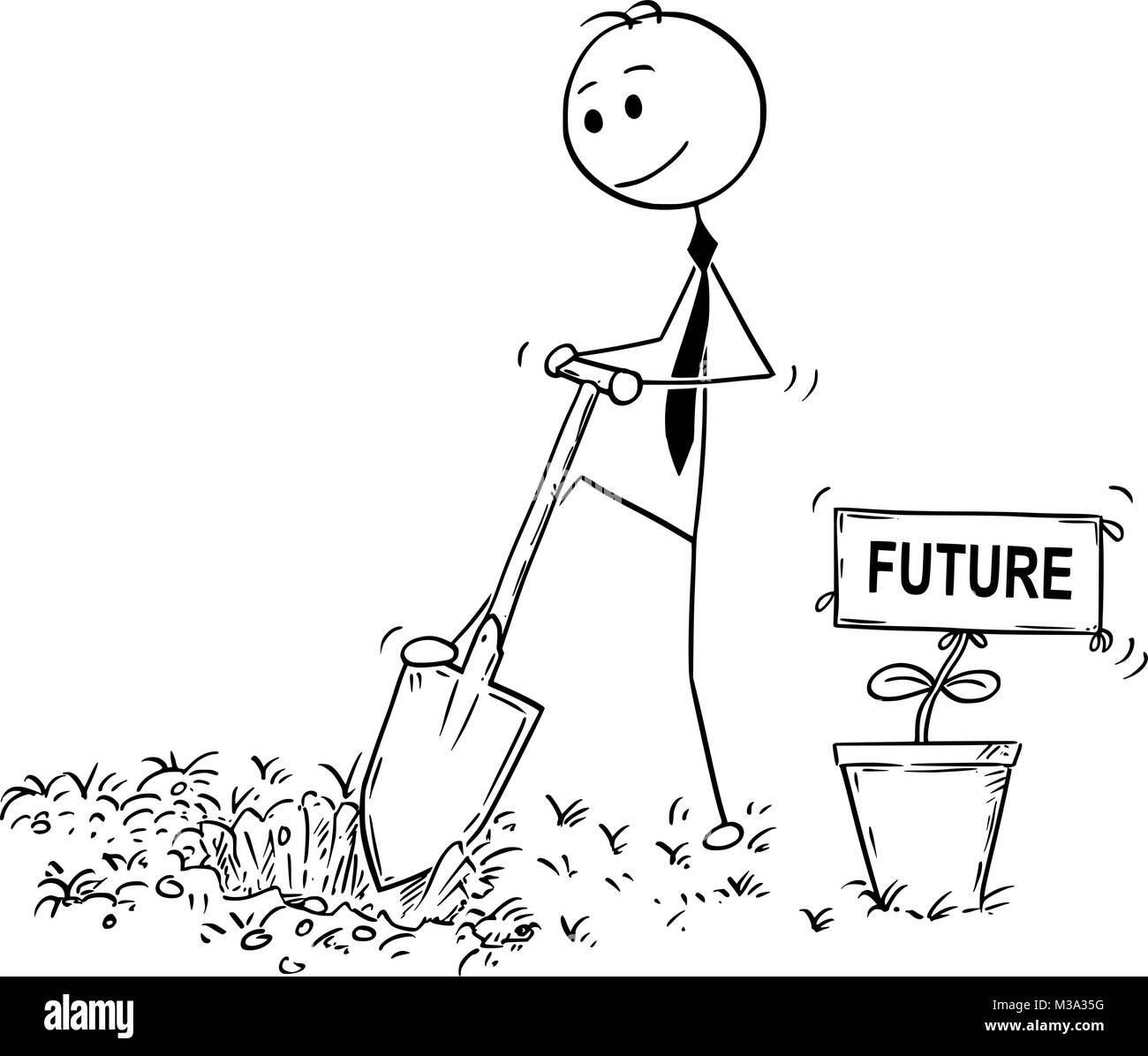 [Speaker Notes: This year the PCC has agreed in faith a more adventurous budget which is not completely balanced. This will be a challenge to meet, but we believe that this is achievable, particularly if we reach close to the same level of Unrestricted Income as last year.

Therefore, we will continue to need your support, especially as we move literally and metaphorically into the next phase of the life of our Church.

I look forward to seeing you all again soon for the next financial update. However, please come and find me if you have any questions in the meantime.

Thank you all for your time.]